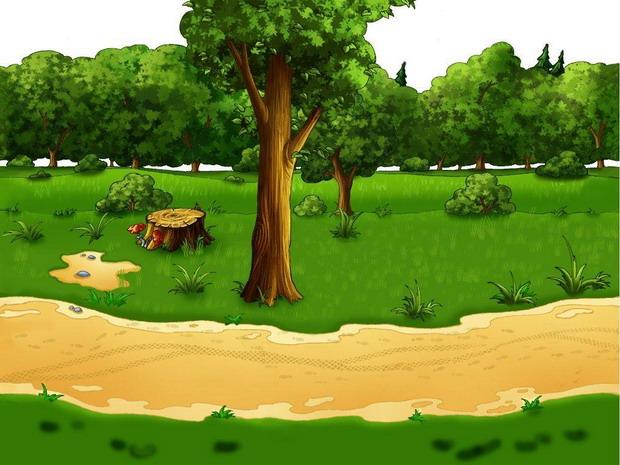 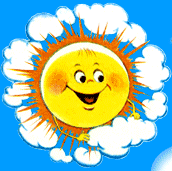 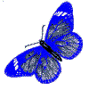 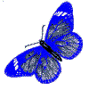 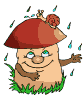 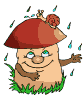 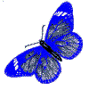 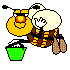 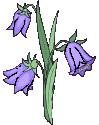 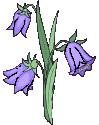 О, если бы лес умел говорить!
1 часть 
Автор презентации: методист отдела экопросвещения
 БУ Природный парк «Нумто»  Шишкова Елена Николаевна
г. Белоярский  2013 год
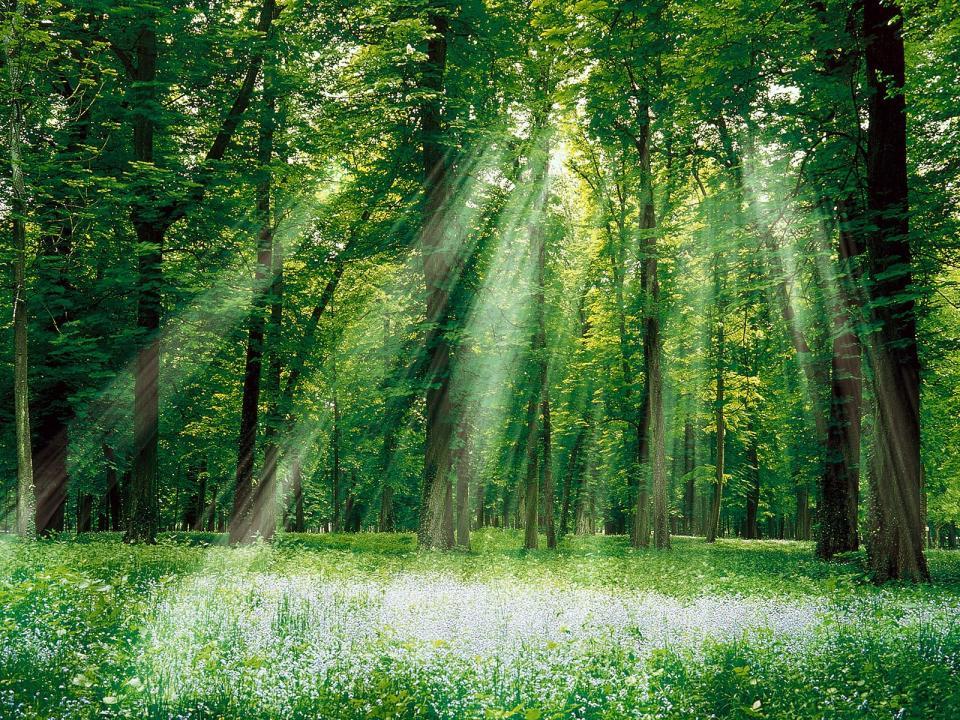 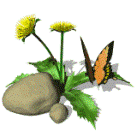 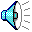 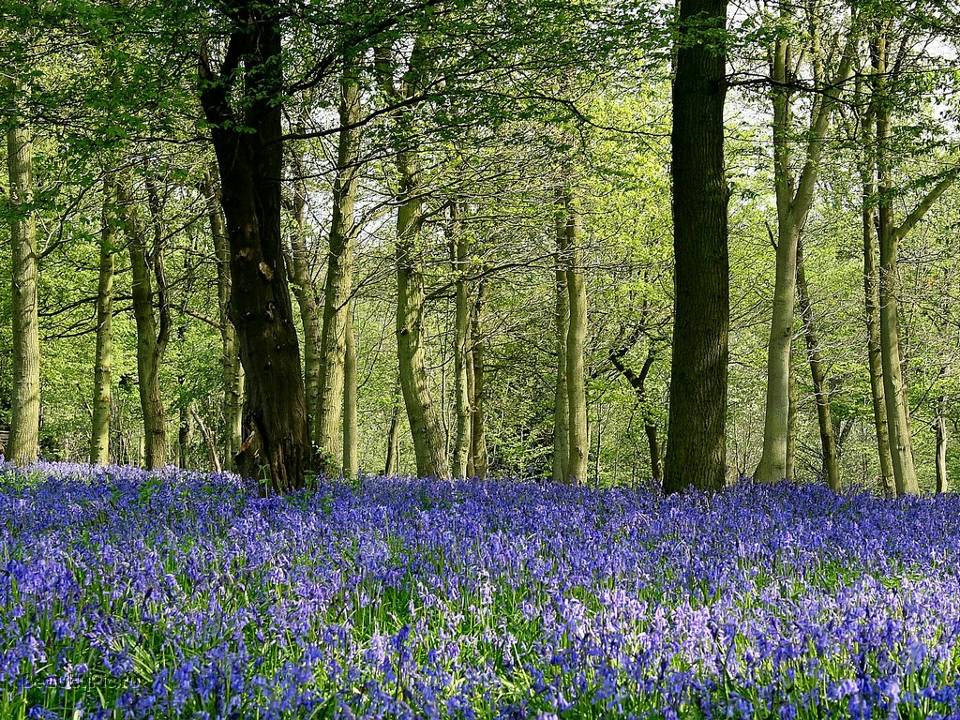 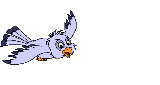 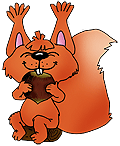 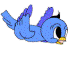 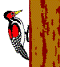 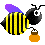 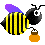 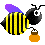 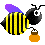 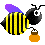 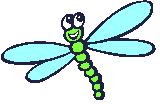 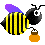 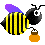 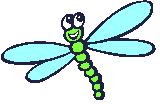 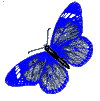 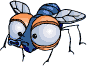 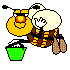 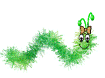 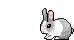 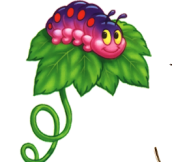 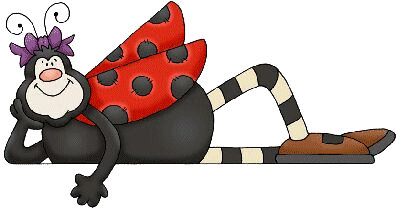 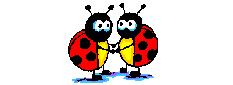 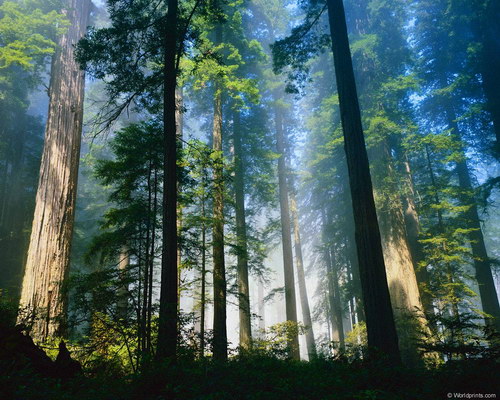 Давайте с вами познакомимся с лесными обитателями, отгадав несколько загадок:
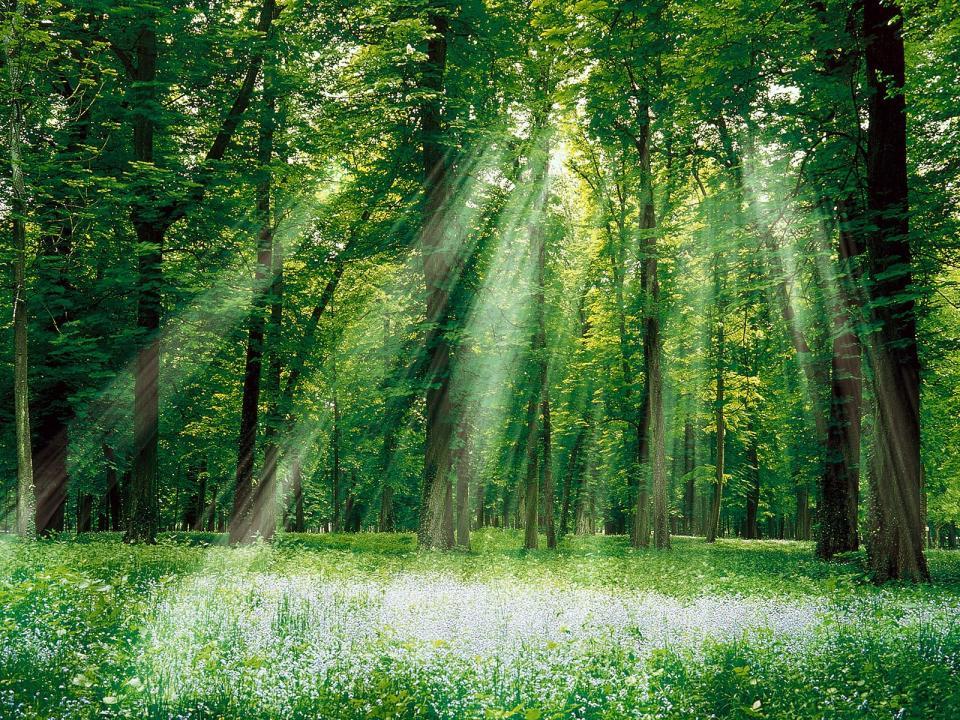 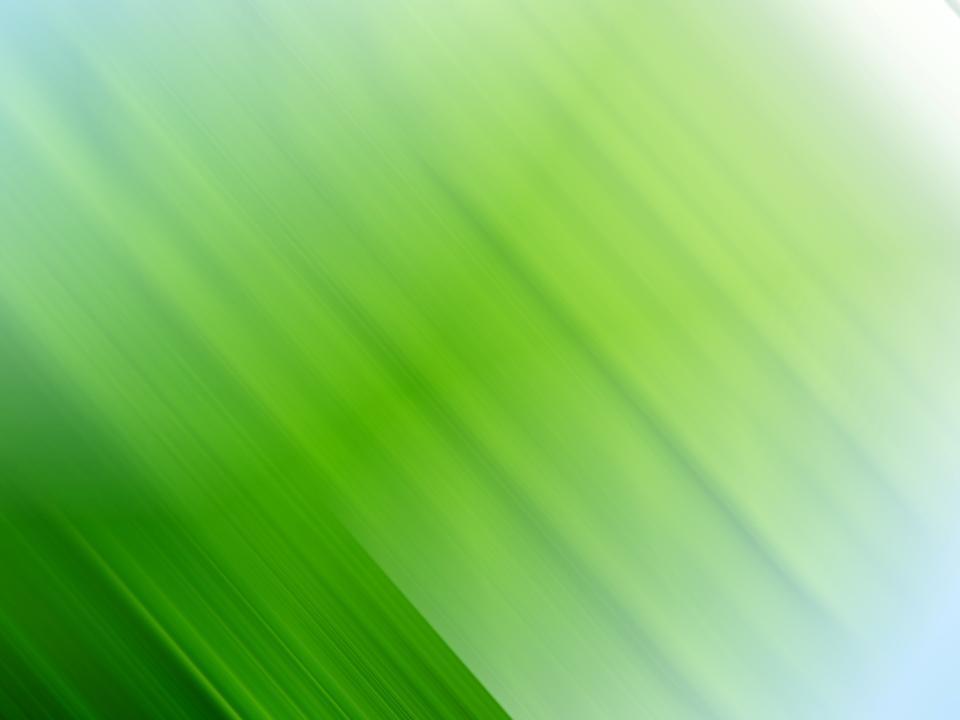 Маленький Тимошка, голова да ножка,
подрастет немножко, попадет в лукошко.
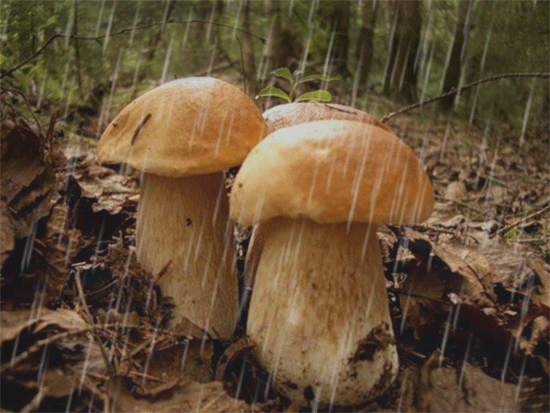 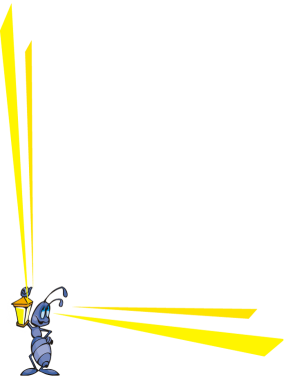 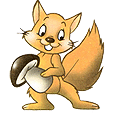 Гриб
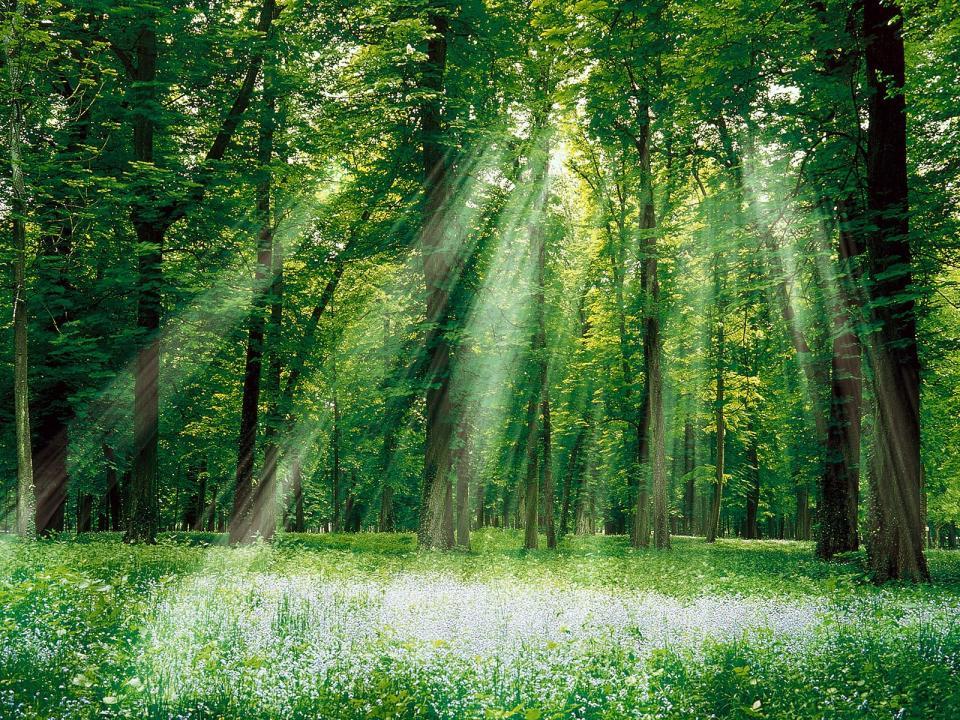 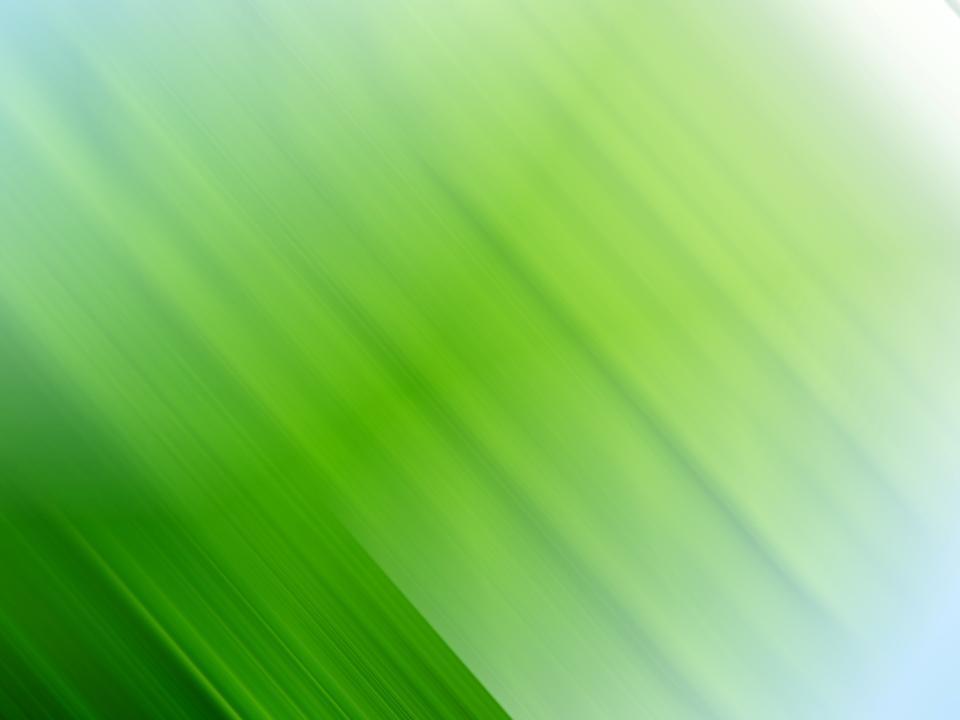 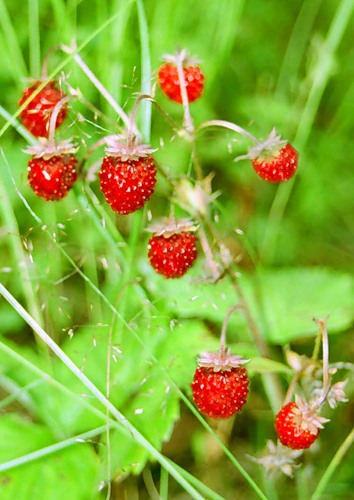 Подмигнет тебе украдкой 
Из травы фонарик сладкий.
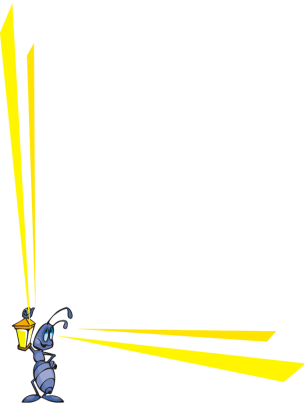 Земляника
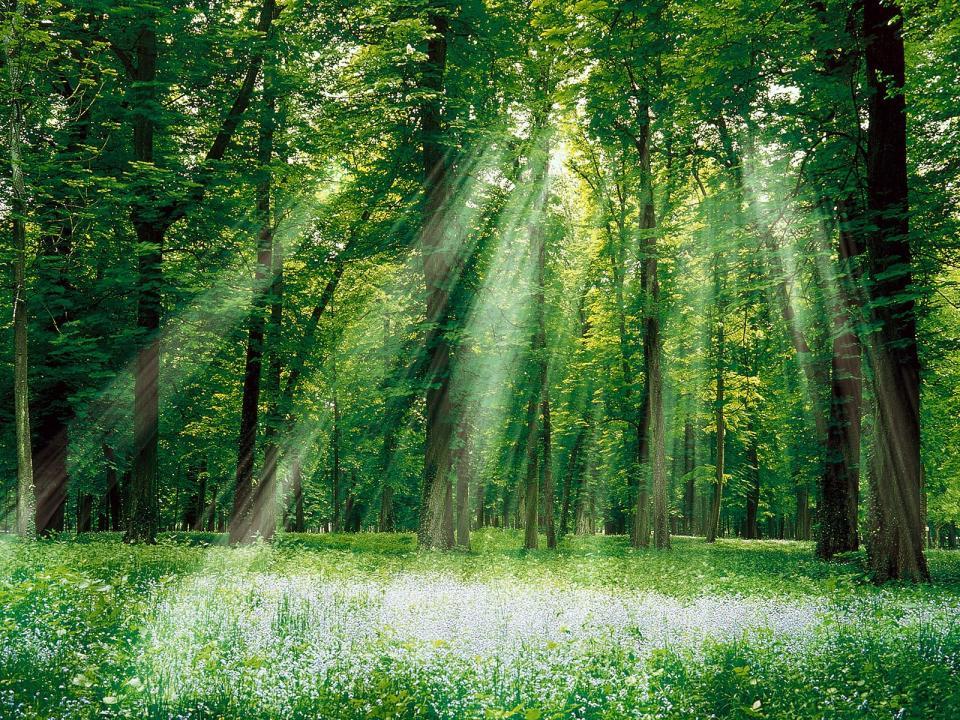 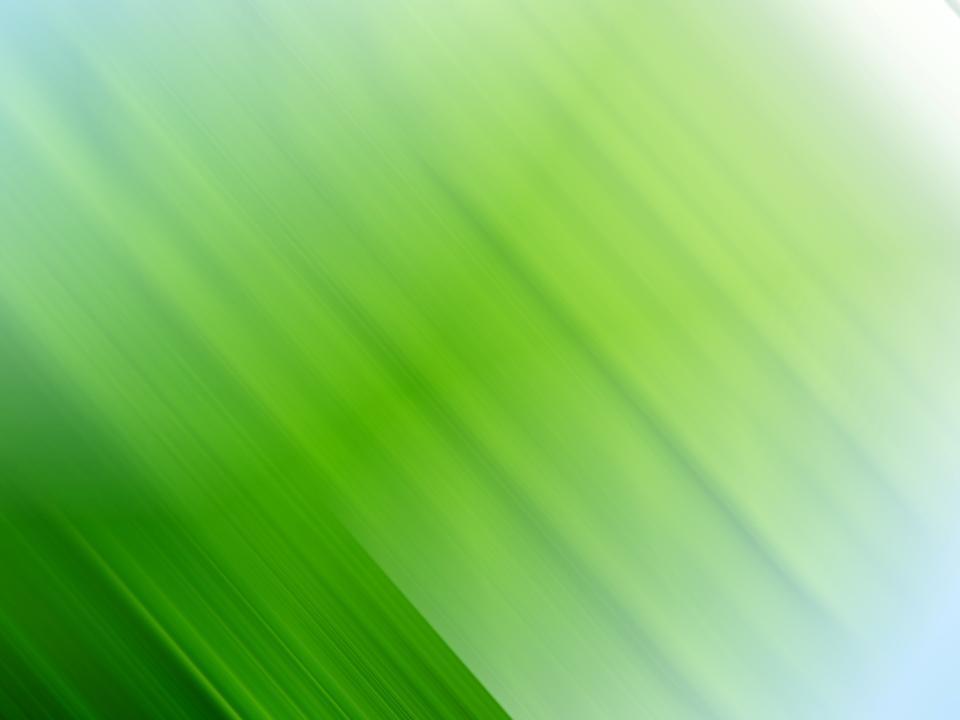 Под листом на каждой веткеСидят маленькие детки.Тот, кто деток соберет,Руки вымажет и рот.
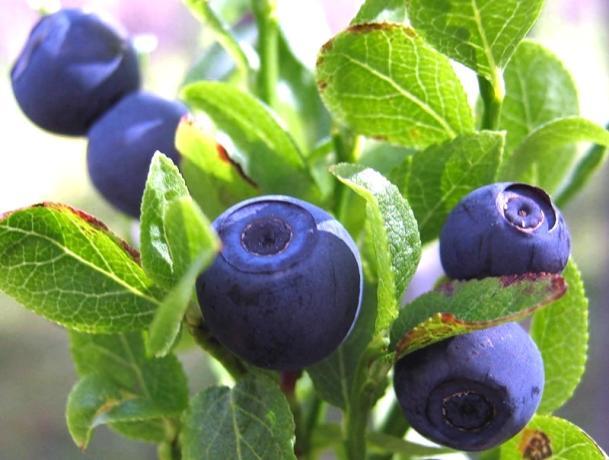 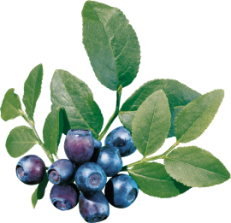 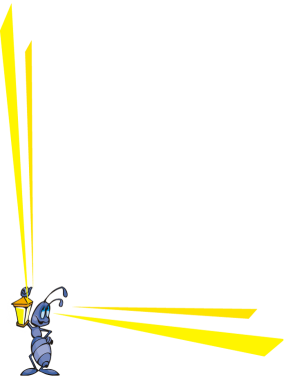 Черника
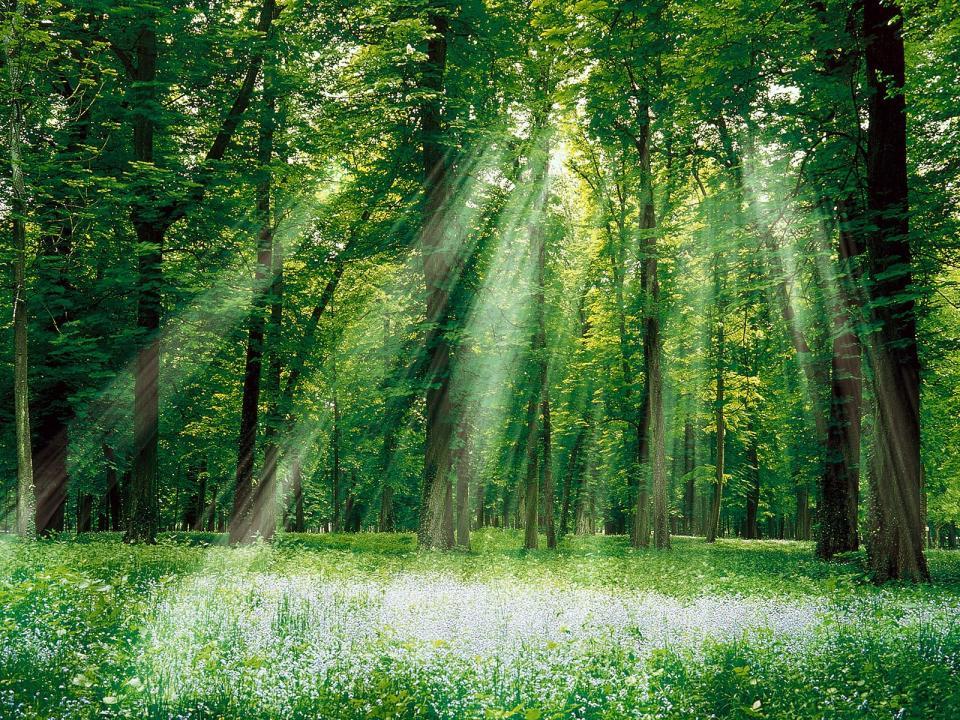 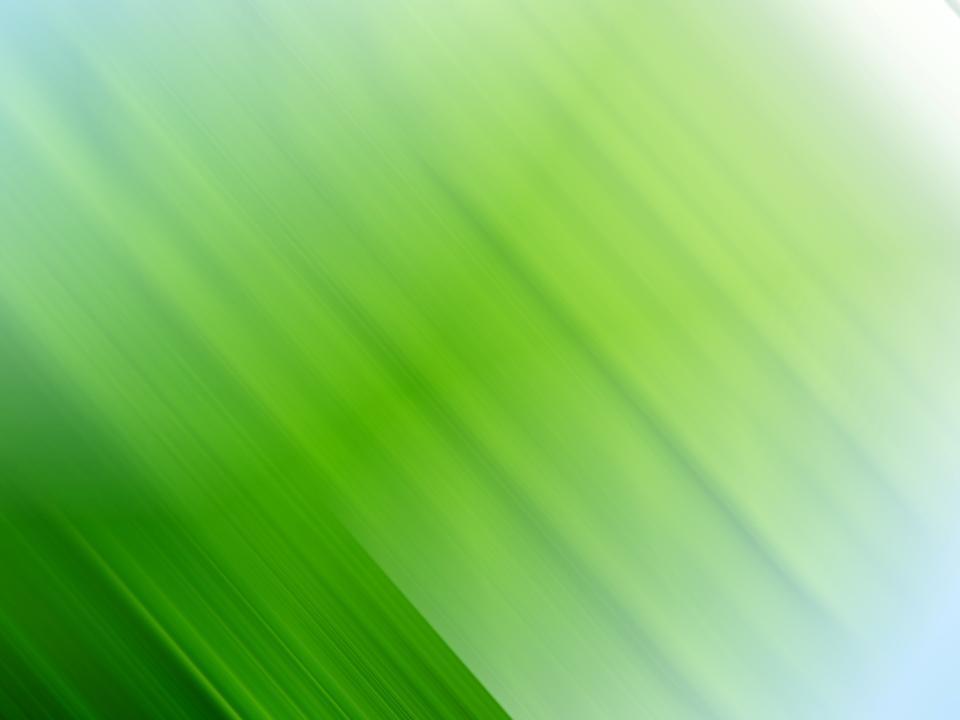 Черный жилет, красный берет, нос,
как топор, хвост как упор.
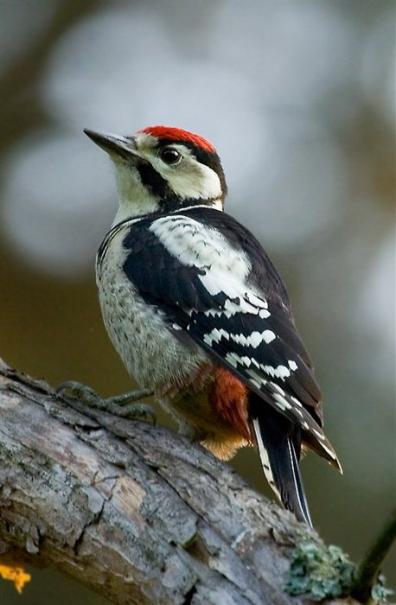 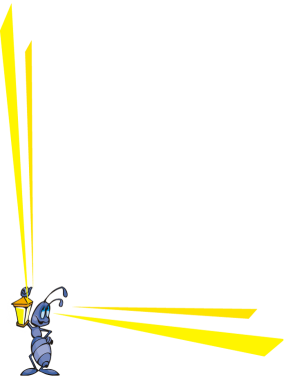 Дятел
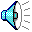 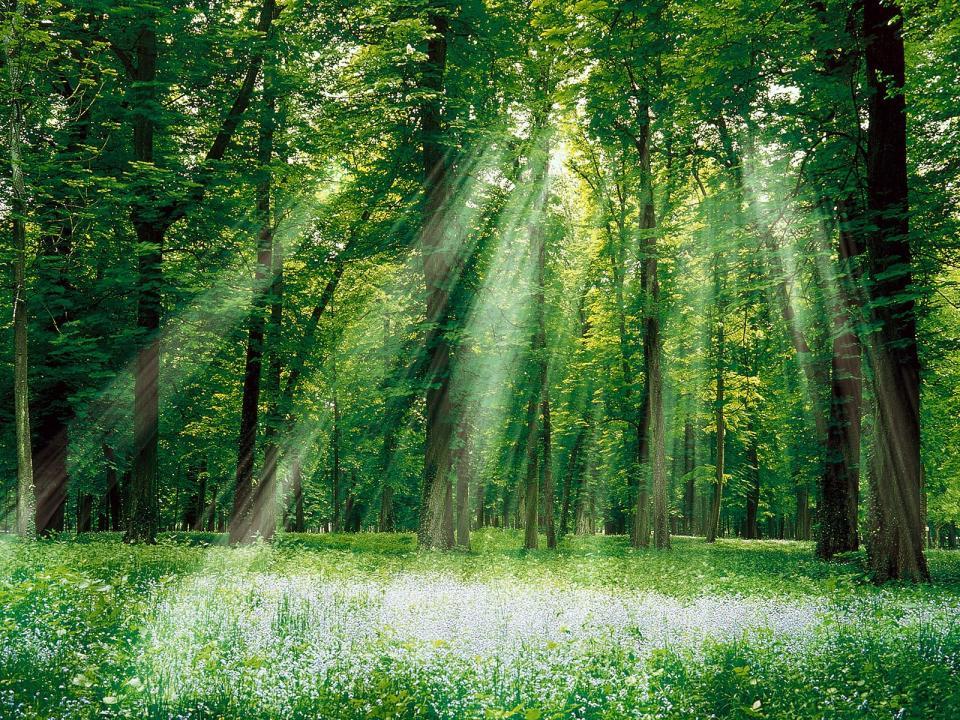 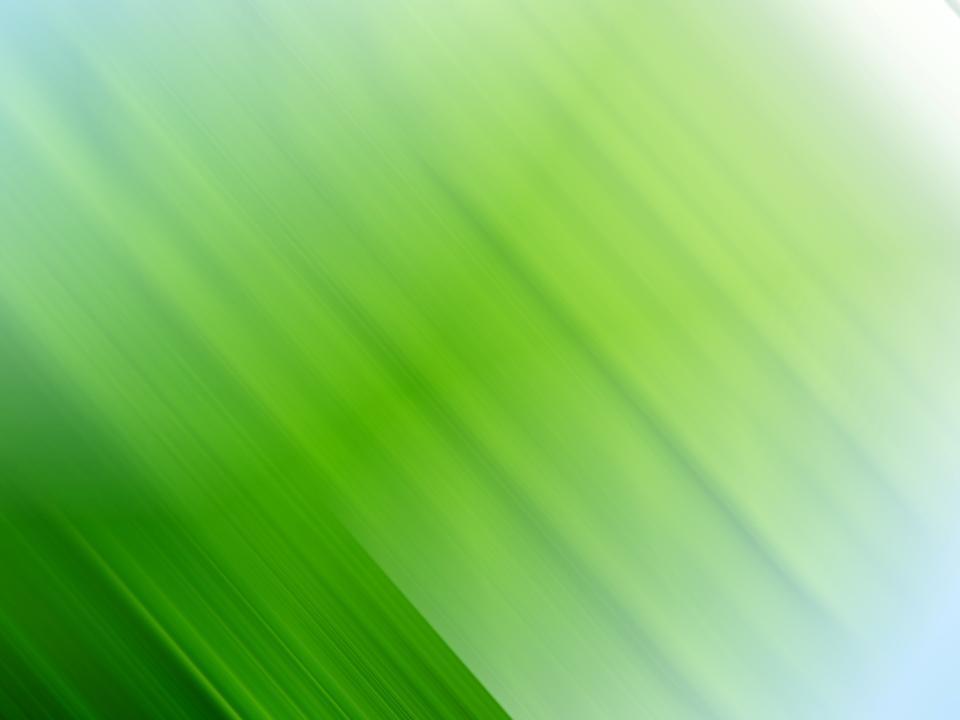 Птица эта не поет, гнезд она себе не вьет,
И яйцо всегда одно не в свое кладет гнездо.
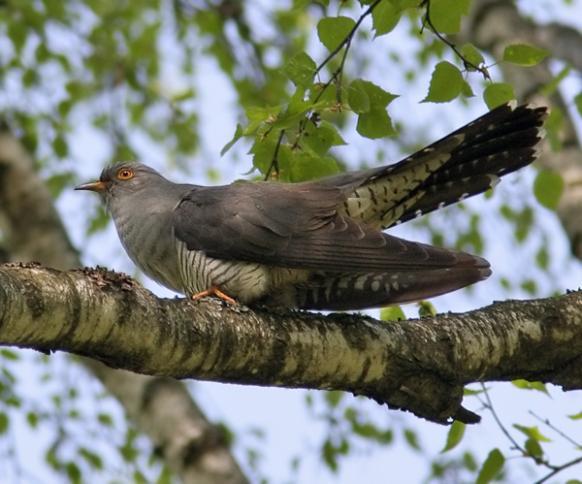 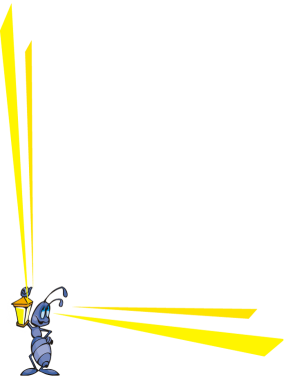 Кукушка
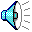 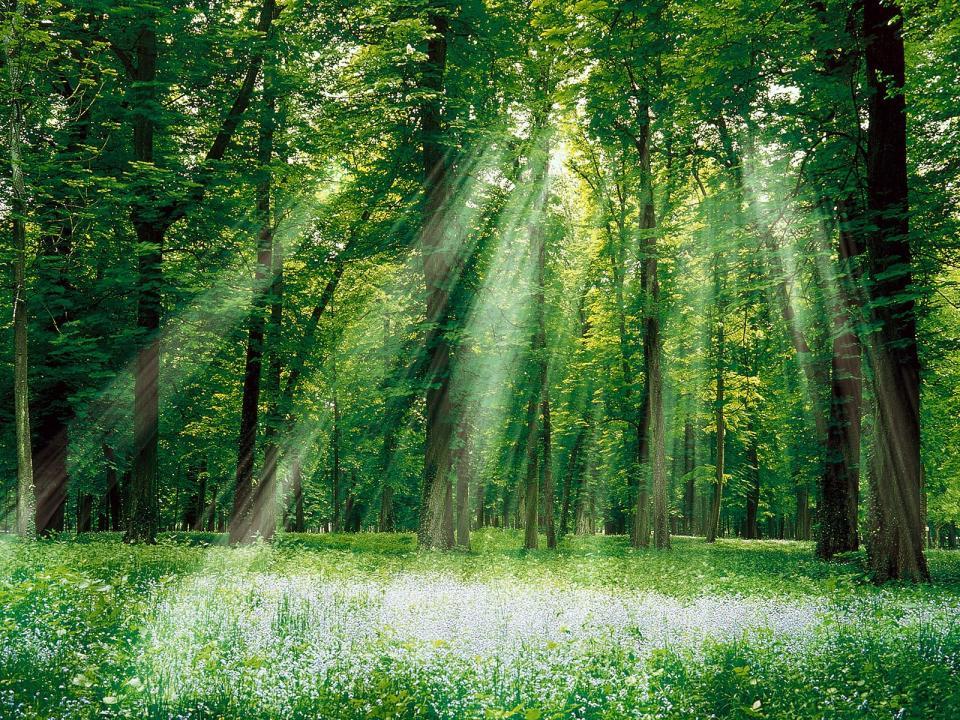 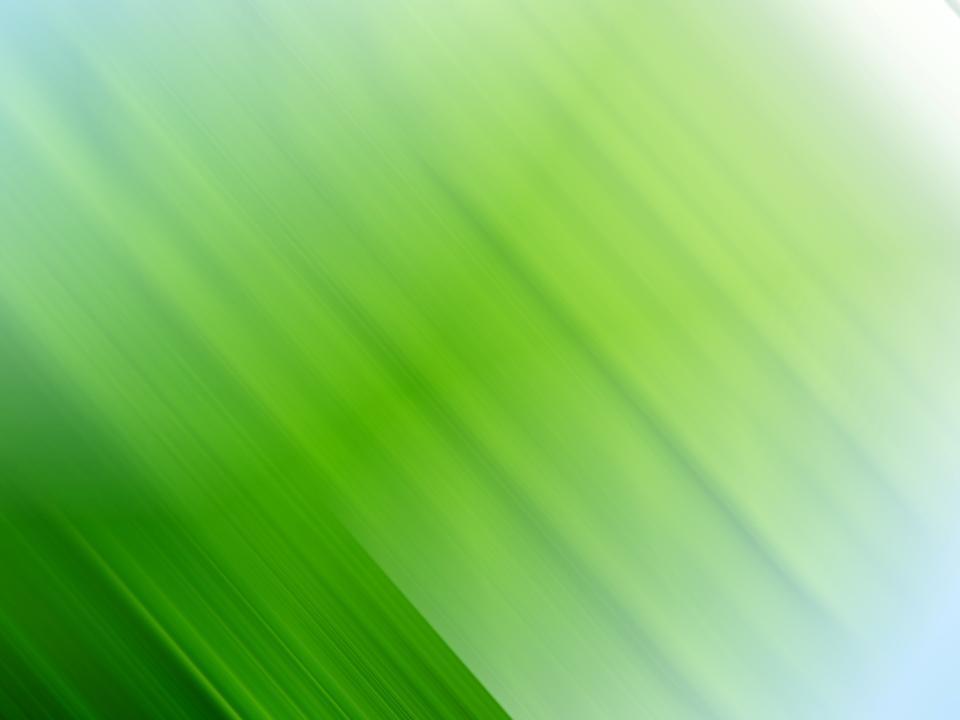 Угадайте, что за птица
Света яркого боится, Клюв крючком, глаз пятачком?
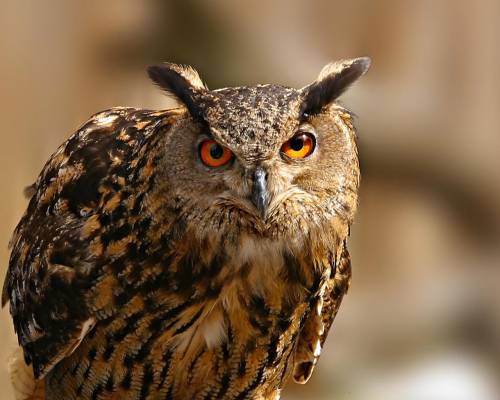 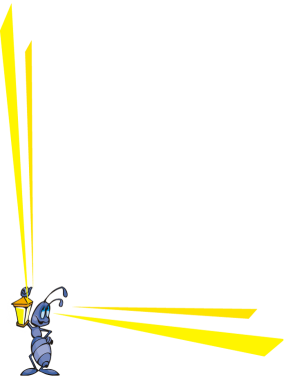 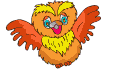 Сова
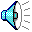 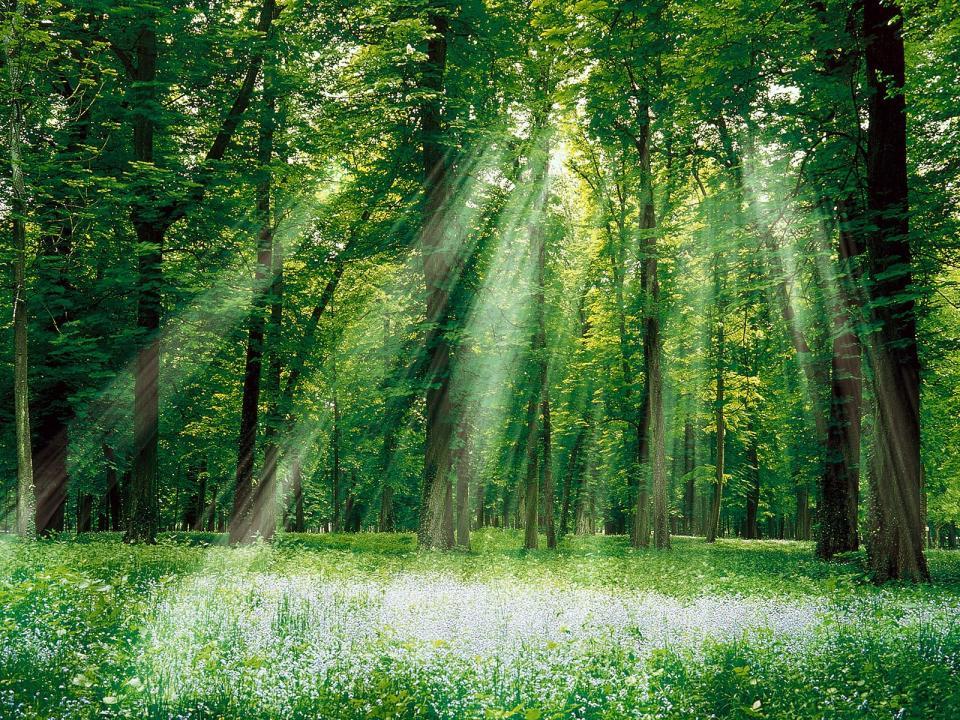 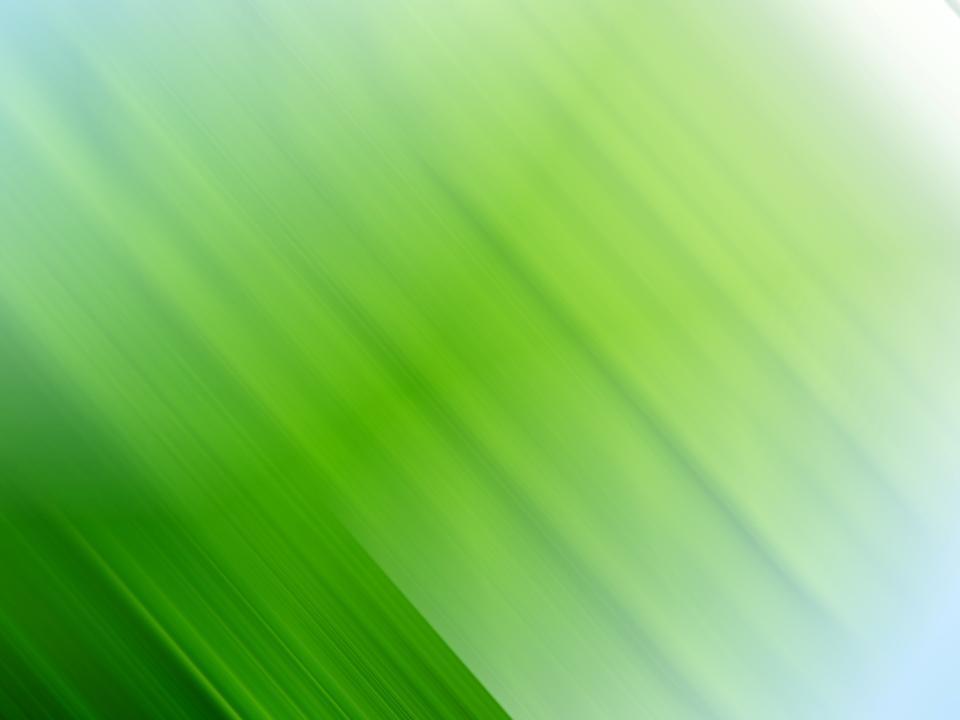 Кто по соснам и по елям ловко скачет, ветки гнёт, видит, 
шишки где поспели, и себе в дупло несёт?
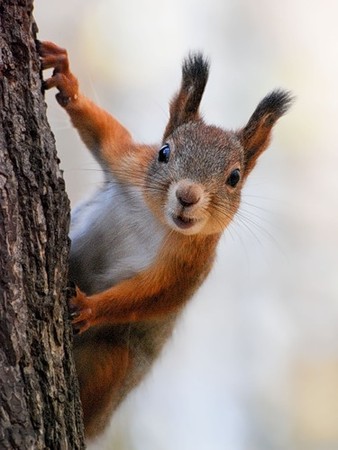 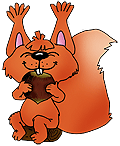 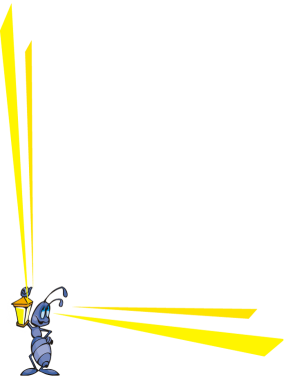 Белка
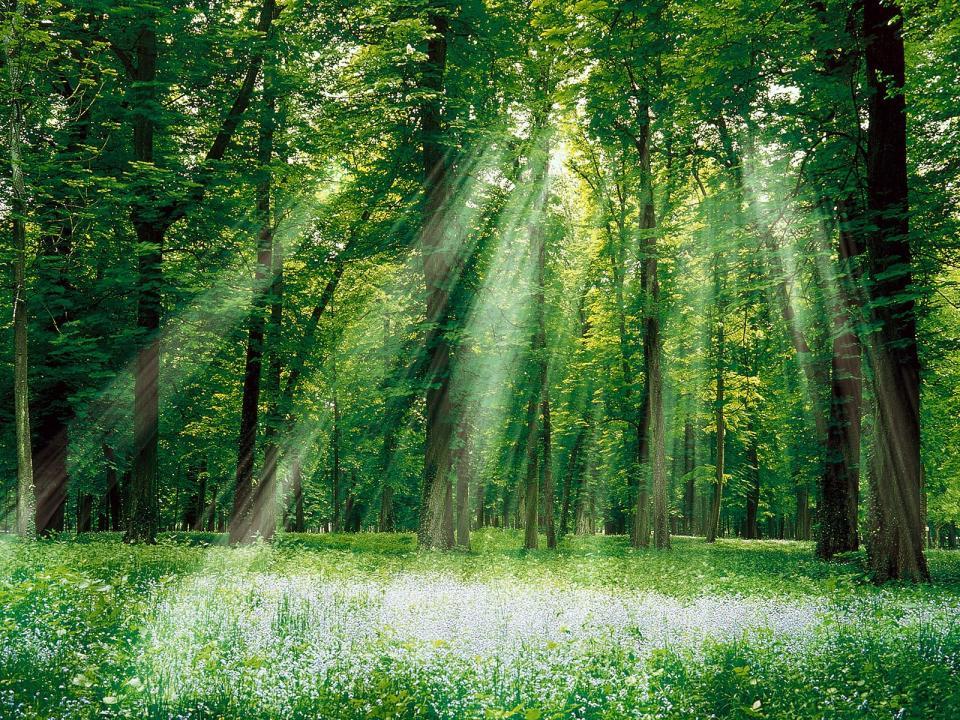 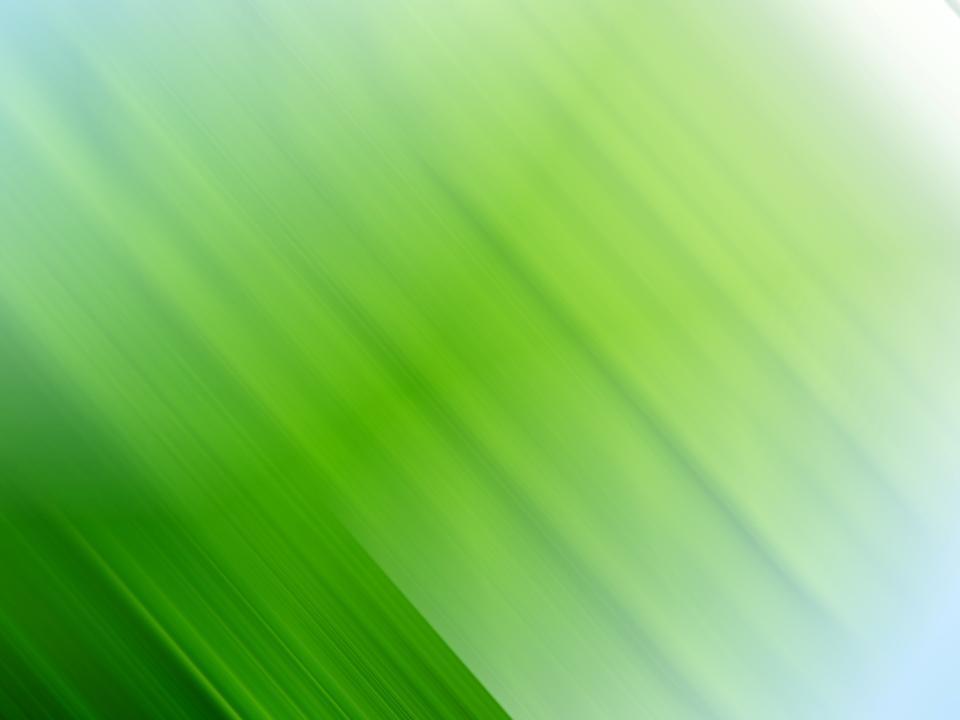 Много бед таят леса.Волк, медведь там и лиса!Наш зверек живет в тревоге,От беды уносит ноги...Ну-ка, быстро отгадай-ка,Как зверек зовется? ...
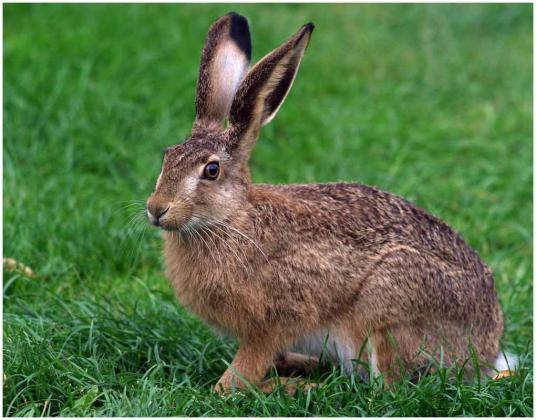 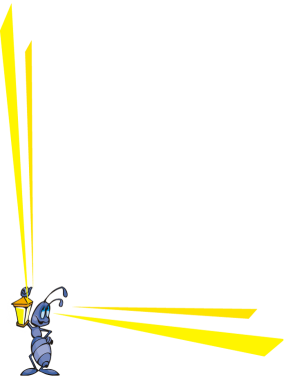 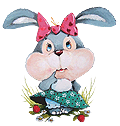 Заяц
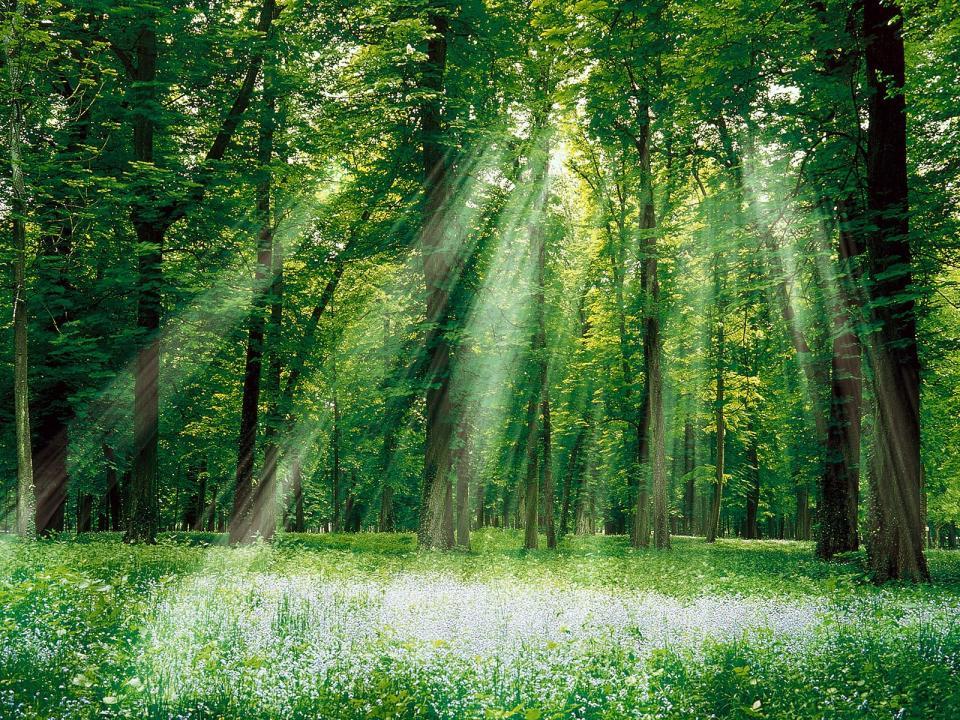 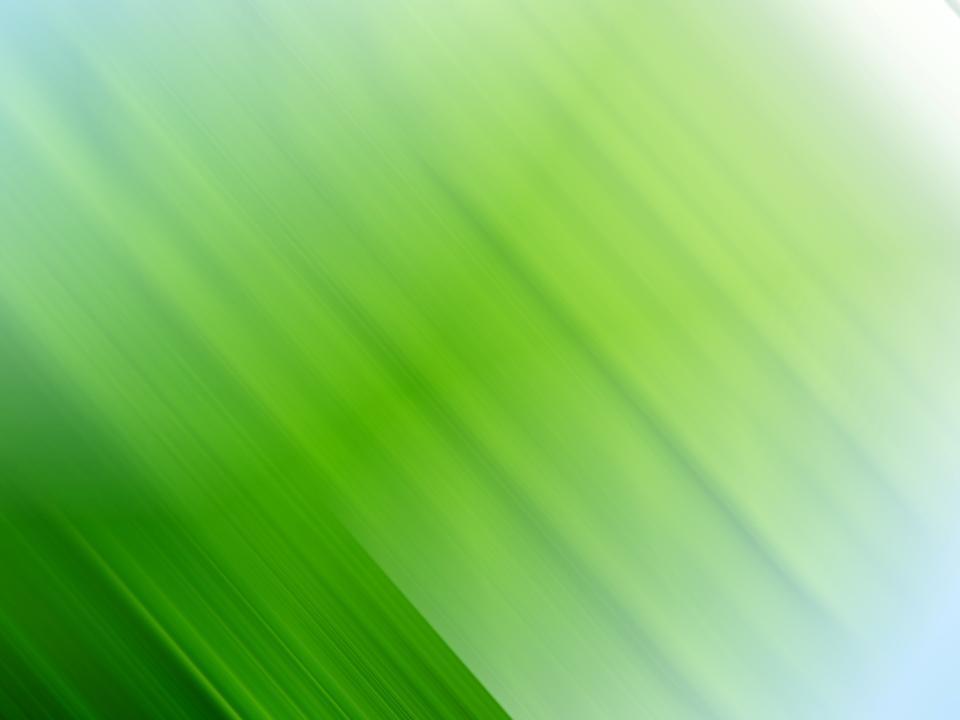 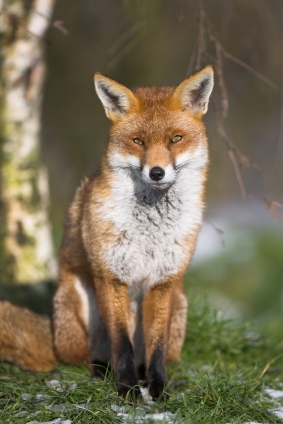 За деревьями, кустами,Промелькнуло будто пламя,Промелькнуло, пробежало...Нет ни дыма, ни пожара.
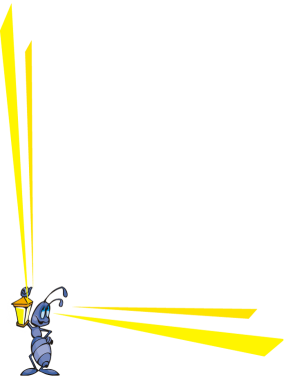 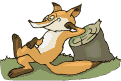 Лиса
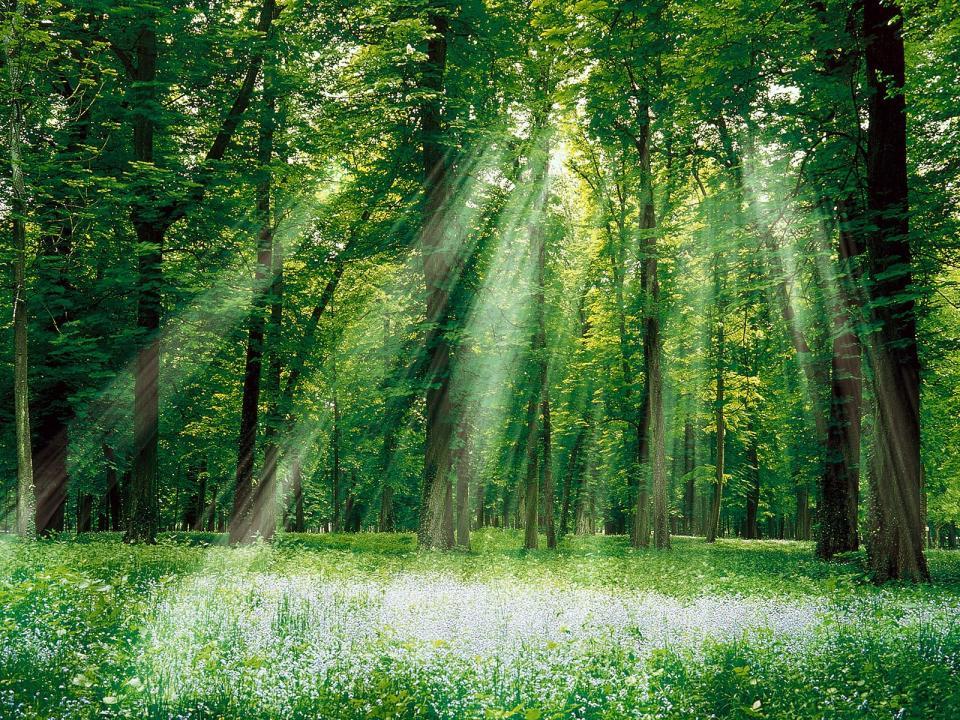 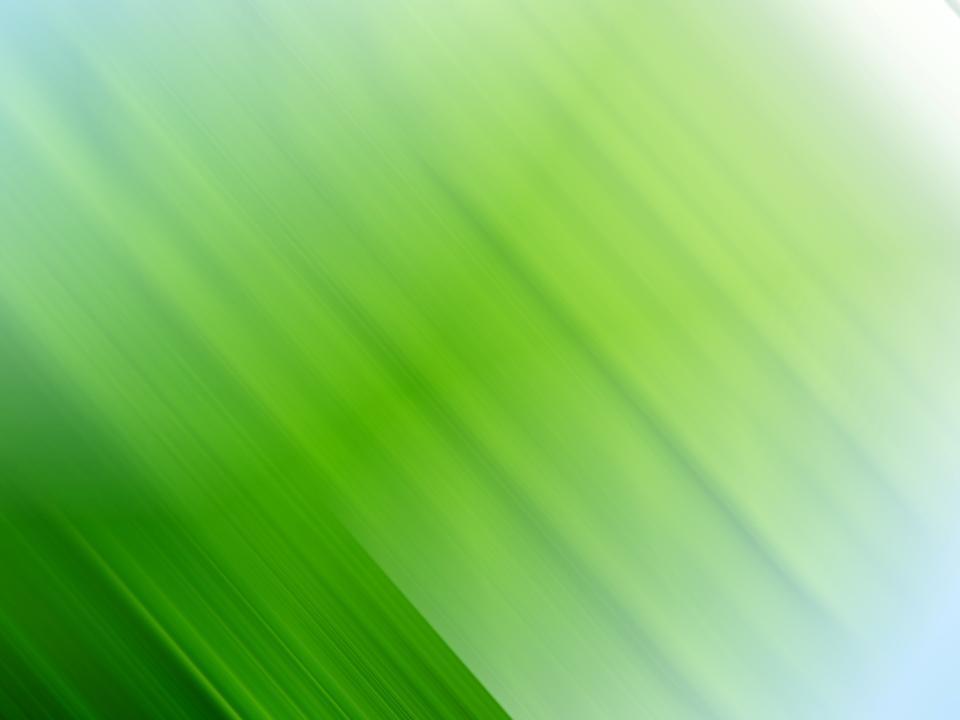 Кто осенью холоднойХодит хмурый и голодный?
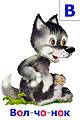 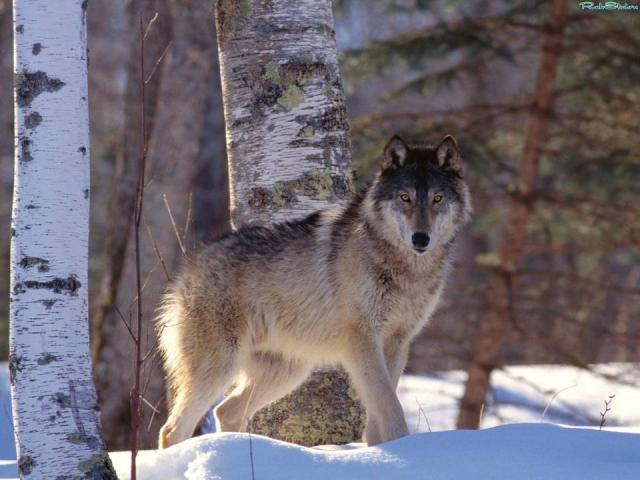 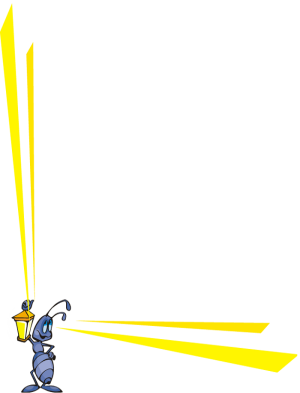 Волк
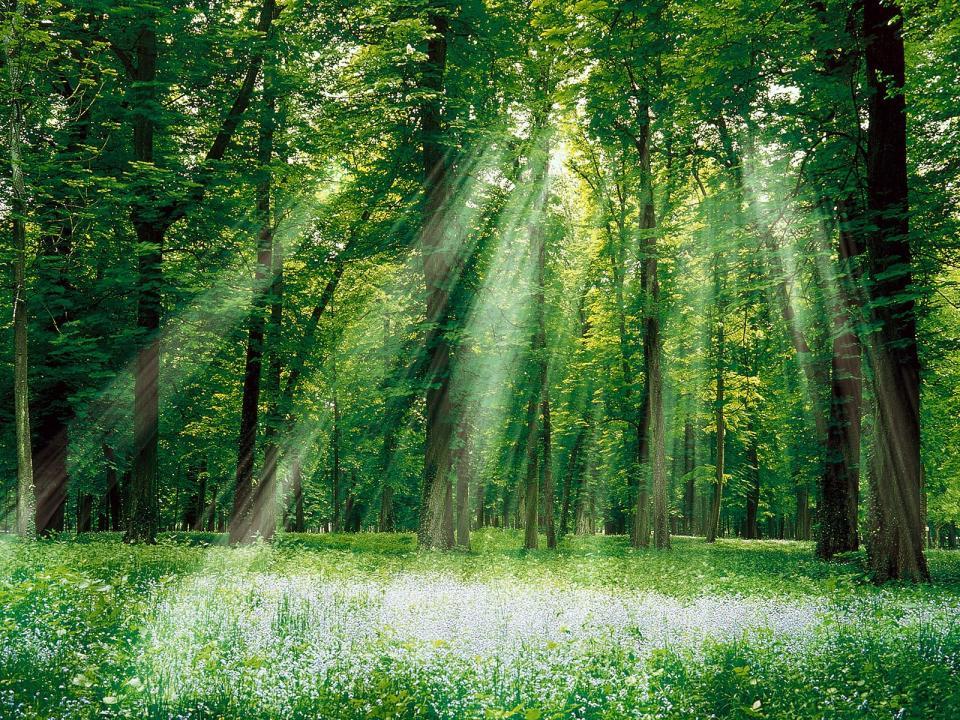 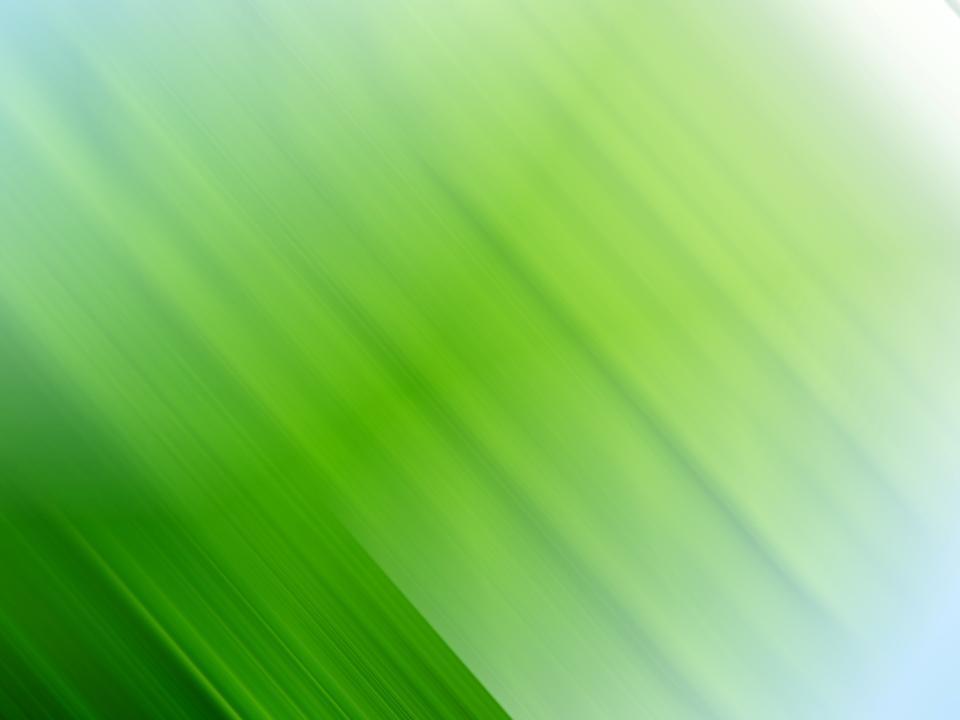 Возле ёлок из иголок
Летним днём построен дом,
За травой не виден он,
А жильцов в нём миллион.
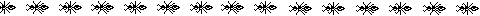 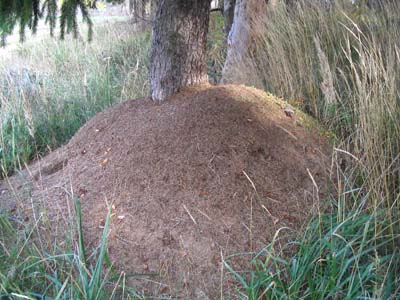 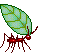 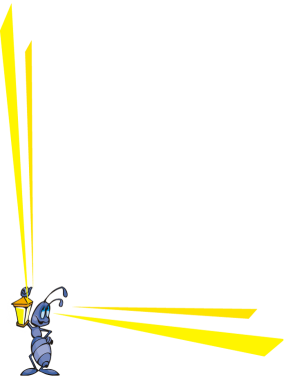 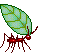 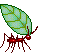 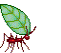 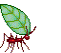 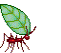 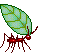 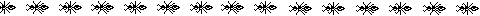 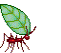 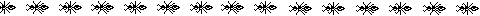 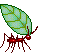 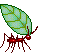 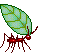 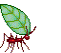 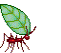 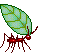 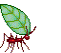 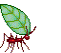 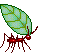 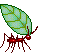 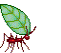 Муравейник
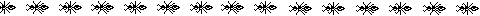